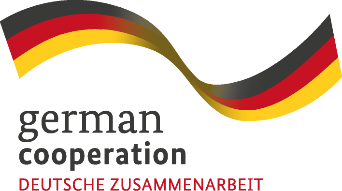 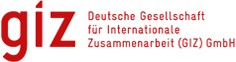 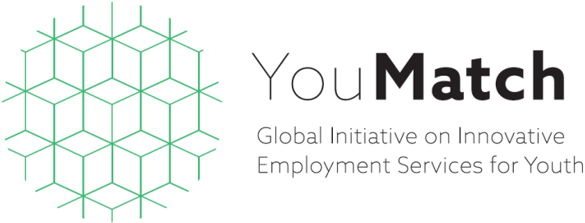 Third Online Meeting CoP 1 ENG
Using labour market information as essential basis for effective ES for youths
Yasameen Al-Nadheri
01.10.2019  / 12:00 am ( GMT)
Agenda for today
Welcome & Recall of technical hints (microphone, mute/unmute, internal chat…)   10 Minutes 
Recap on Turin training. 10 Minutes 
Action plan and activities 40 Minutes 
Understanding ASPYEE online Platform 10 Minutes 
Discussions “ Clarify the next steps” 40 Minutes 
Short Checkout and Closure 10 Minutes
2
Recap on Turin Meeting - 29th of August 2019 1st Draft for our Action Plan
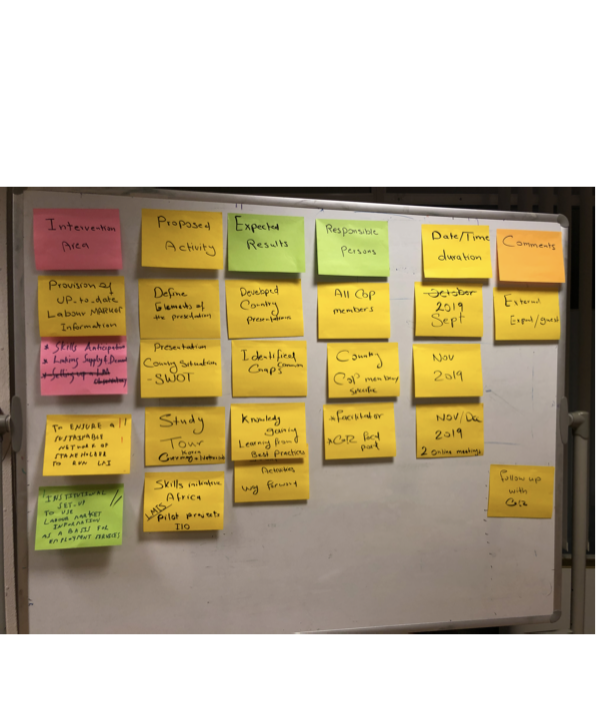 3
Action Plan for CoP (1) LMIS English
4
Introduction to CoP (1) Action Plan ( 2019/2020)
5
Introduction to CoP (1) Action Plan ( 2019/2020)
6
7
8
9
10
11
12
13
14
Confirming availability for Study Tour beginning of Dec

First week of Dec 2019 
Yes /No ?
15
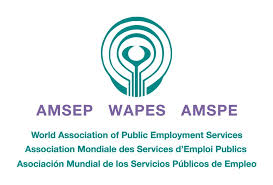 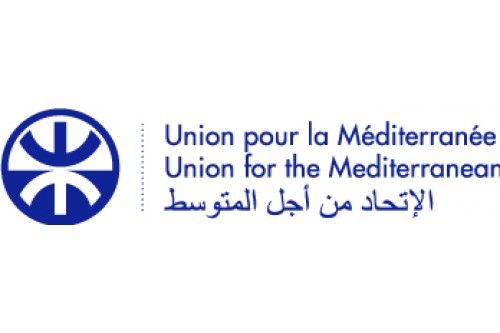 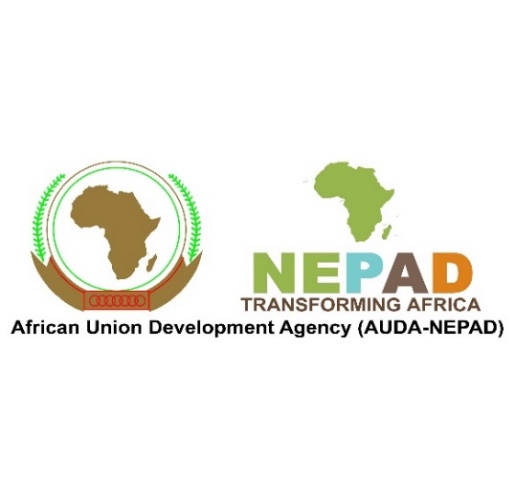 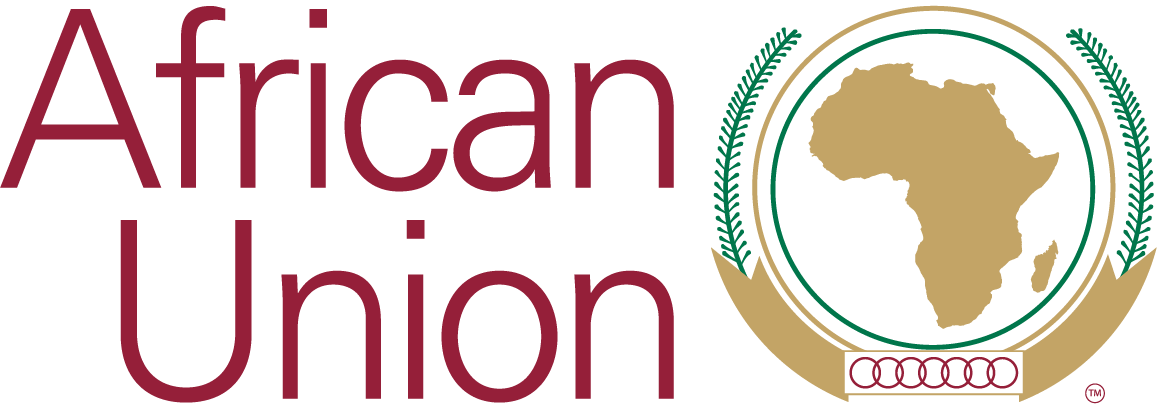 ASPYEE Platform And Member Registration
By GIZ Focal Point 
Honore Tshitenge
16
Discussions “ Clarify the next steps”
Date for next online
meeting
17
Any other questions?
18
Check - out
Please formulate 1 sentence or even a word /person: about the meeting of today
19
Thank you !

 Bye bye
20